High Voltage Kapton
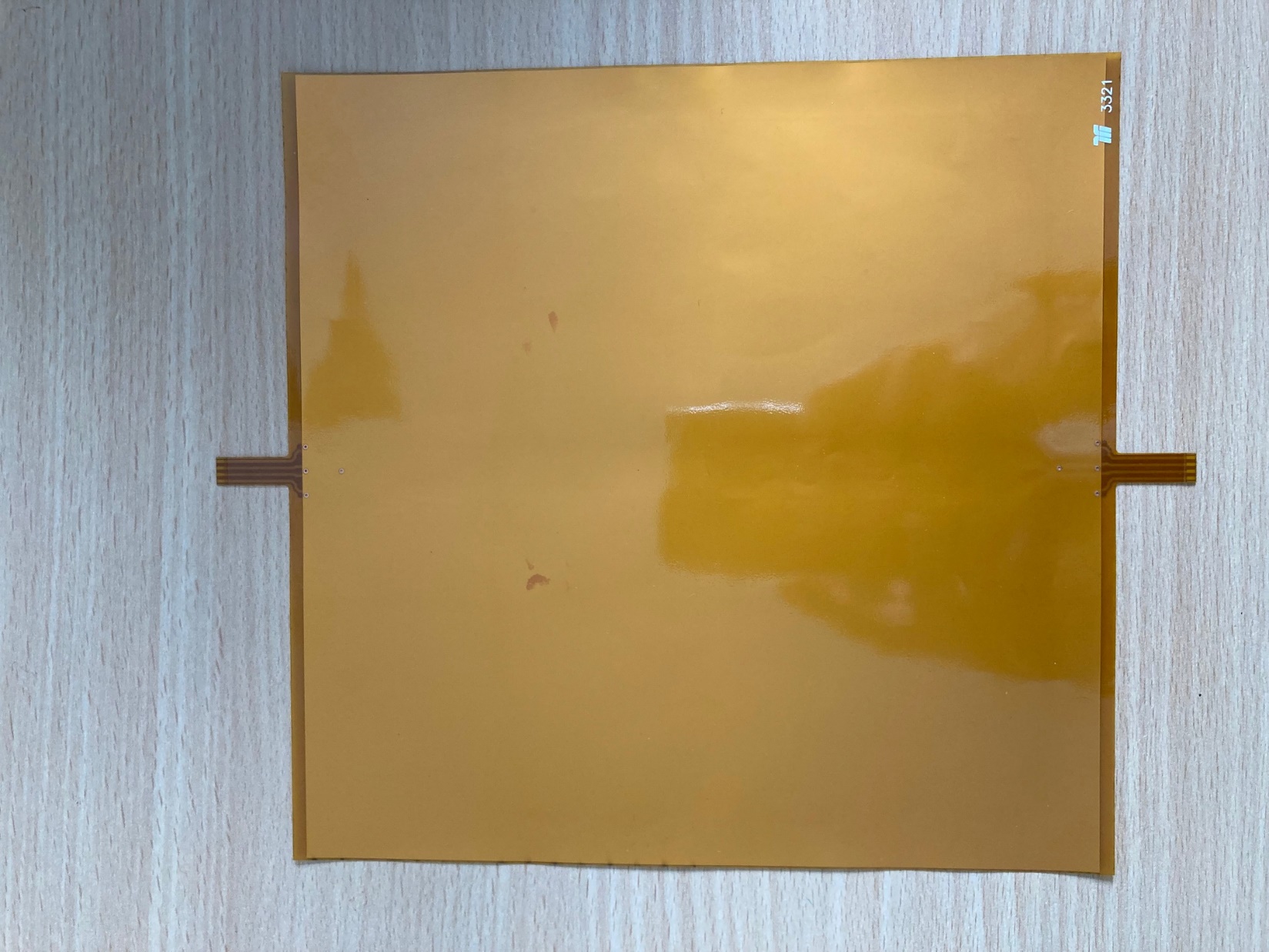 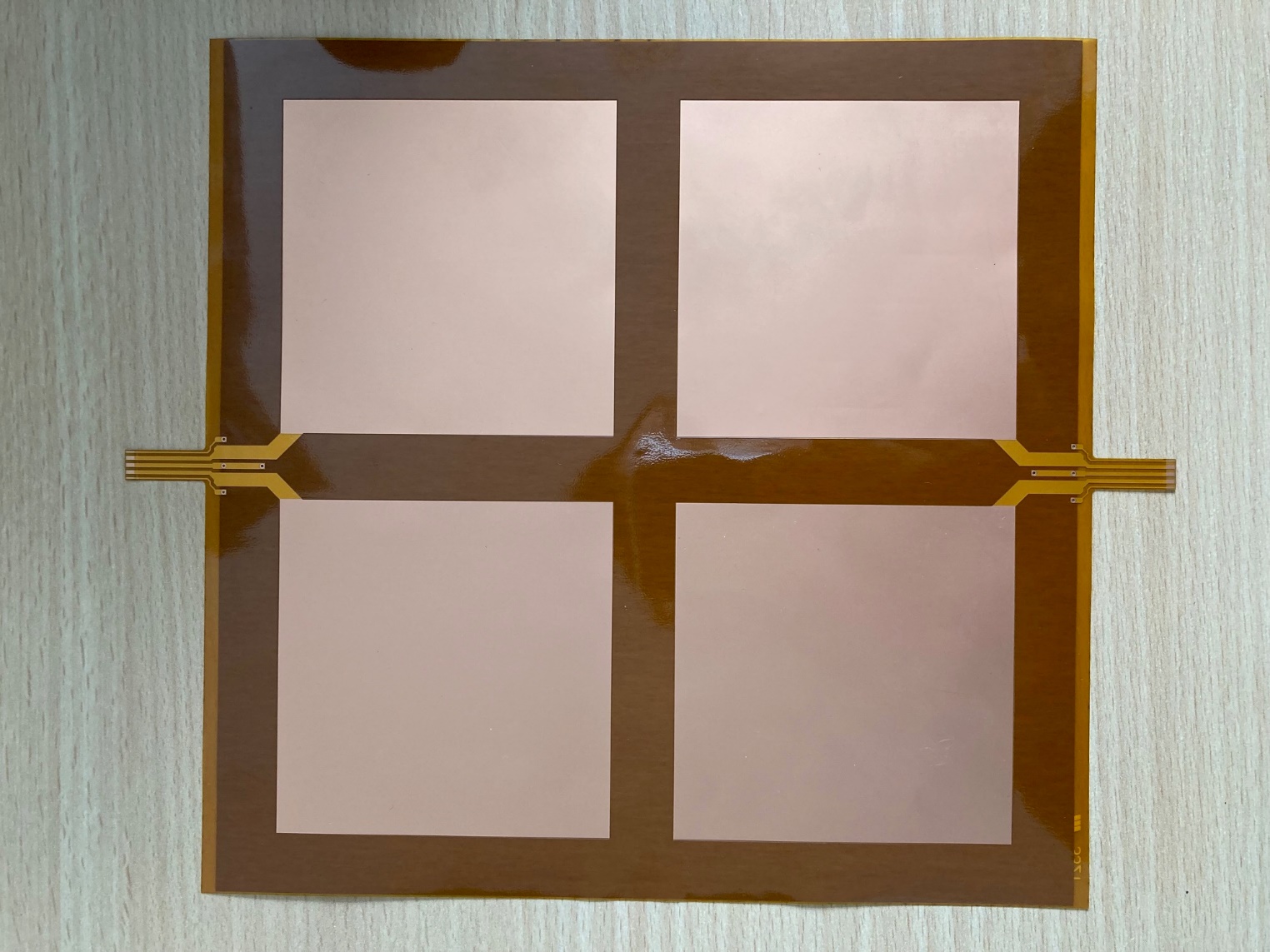 Isolation issu
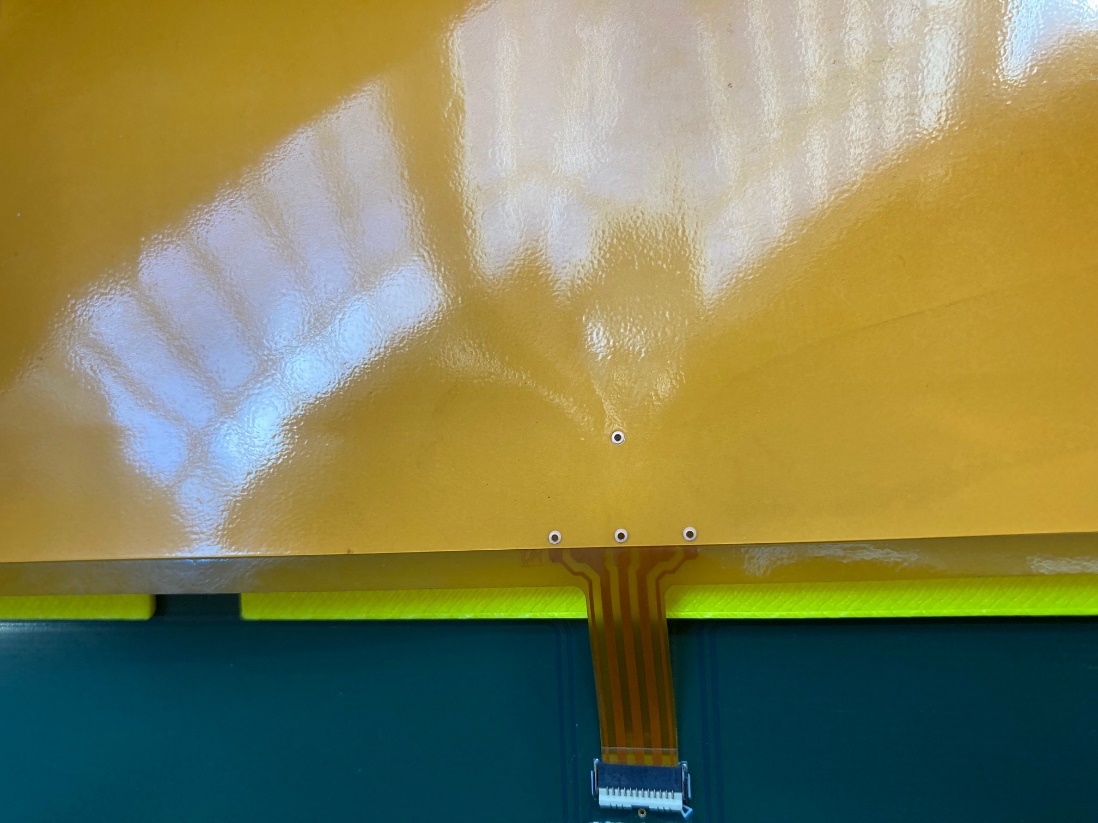 Connection test
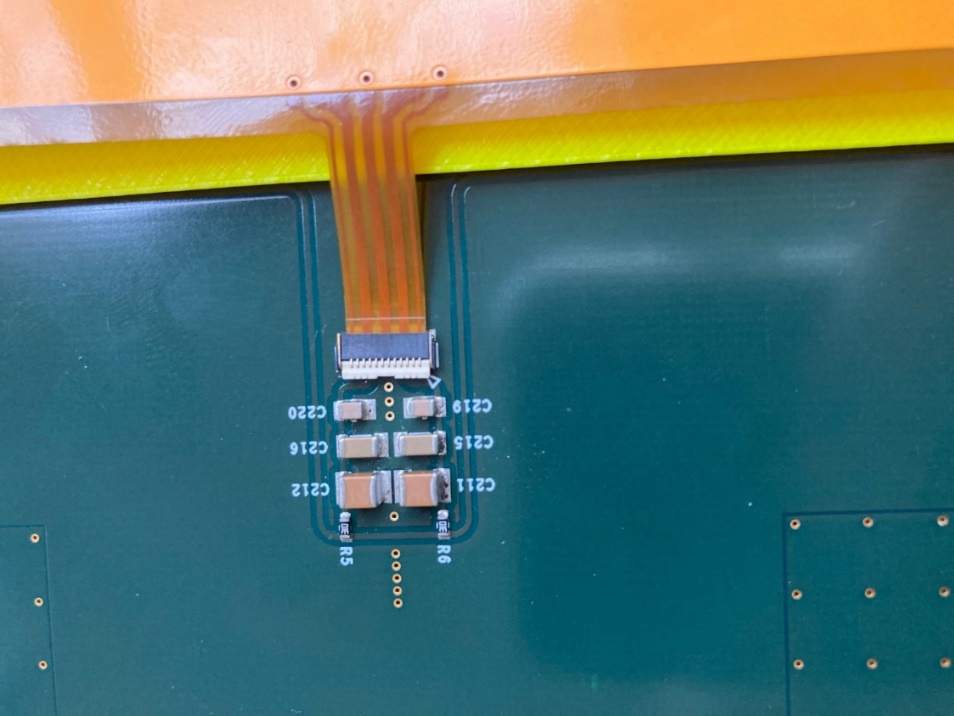 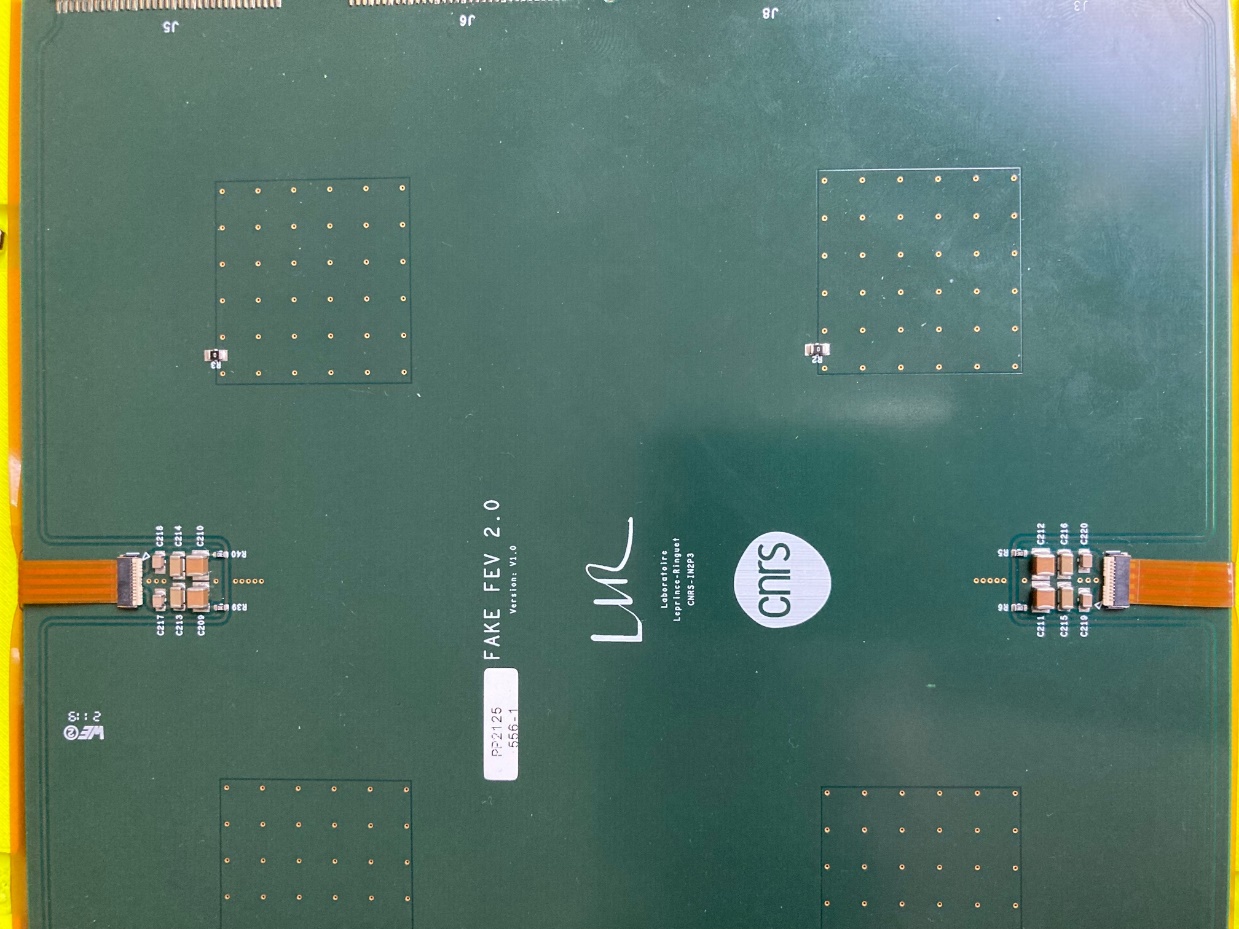 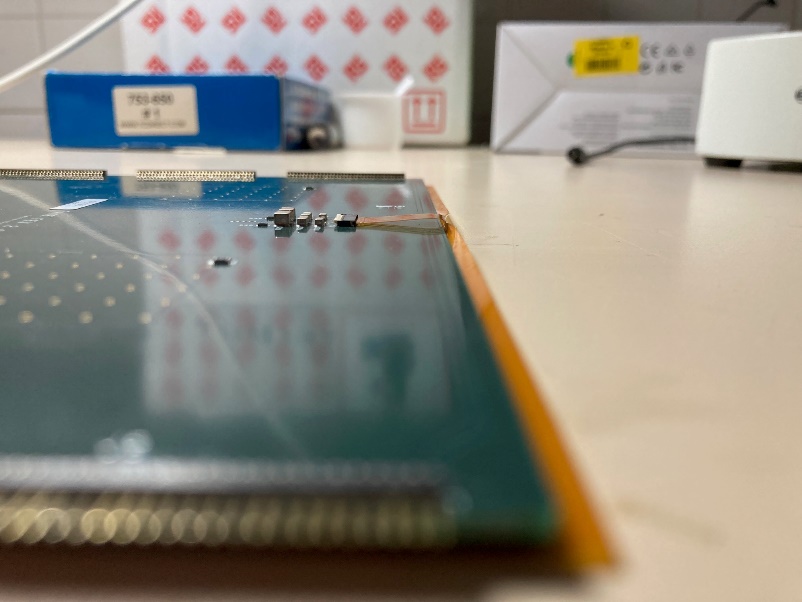 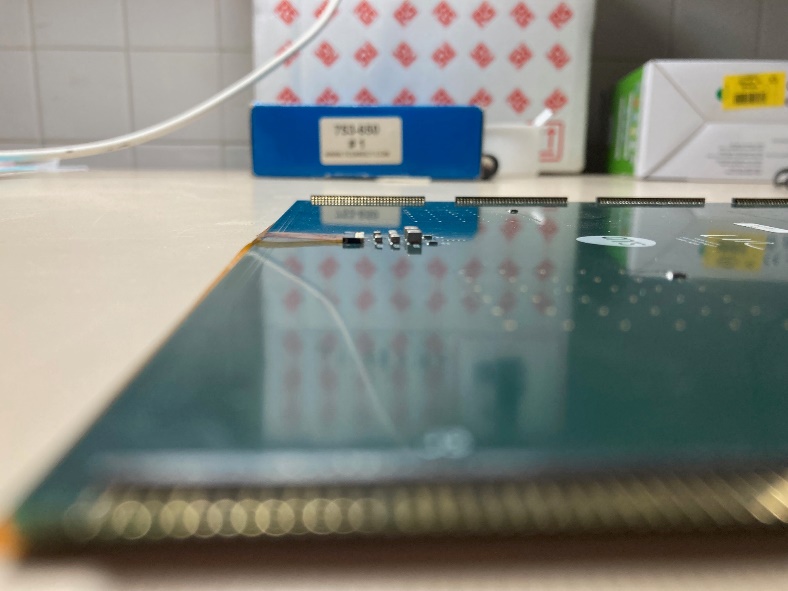 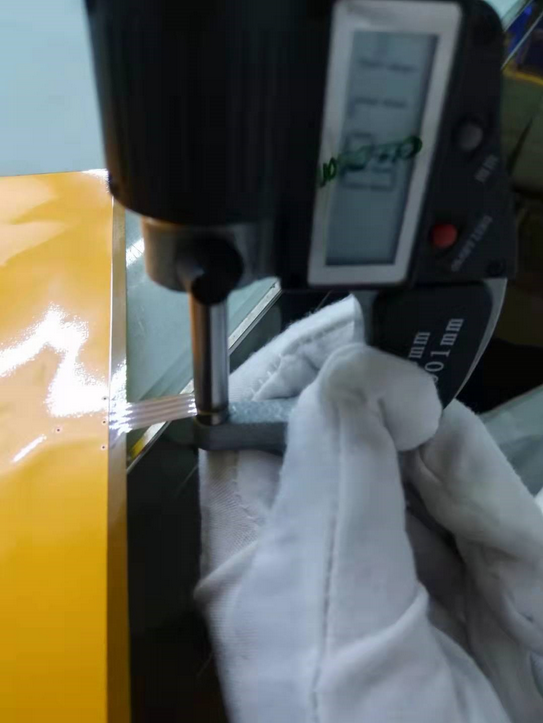 - Flexible thickness without stiffener: 0.139 mm
- thickness with stiffener is 0.271 mm
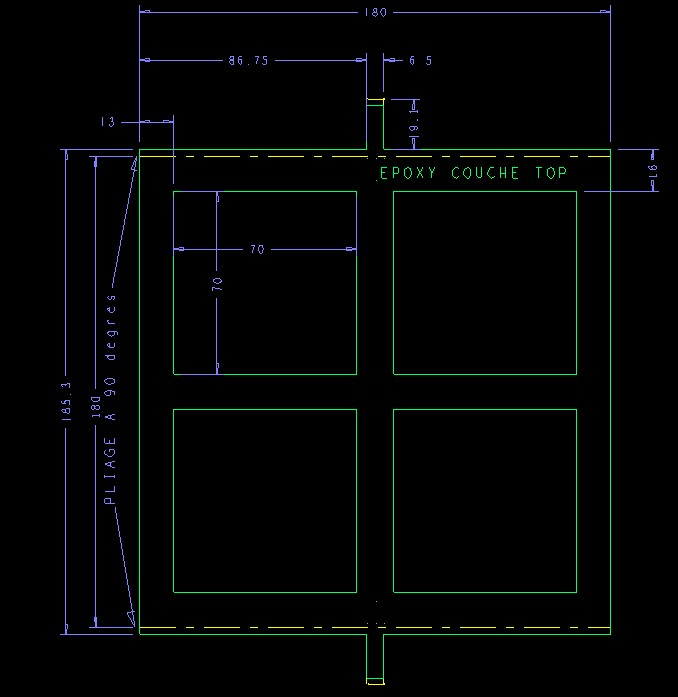 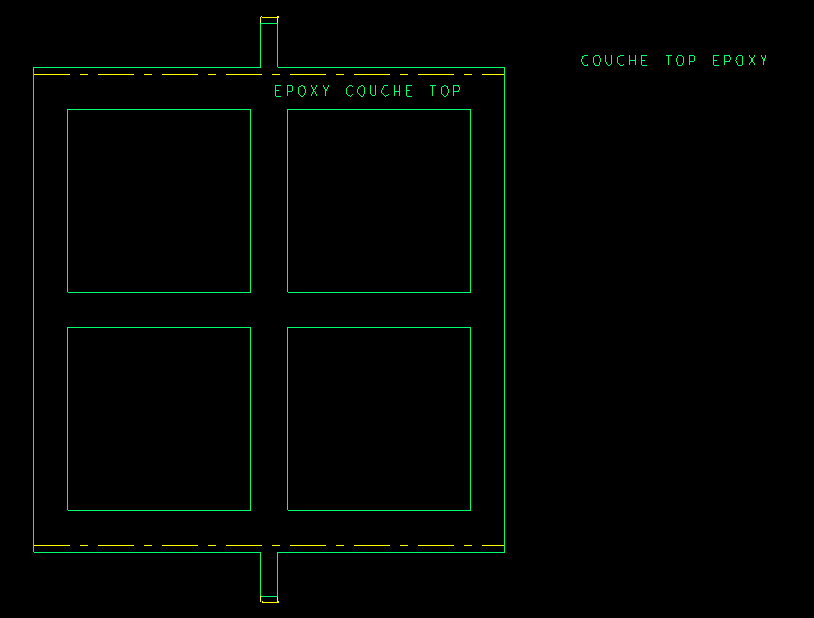 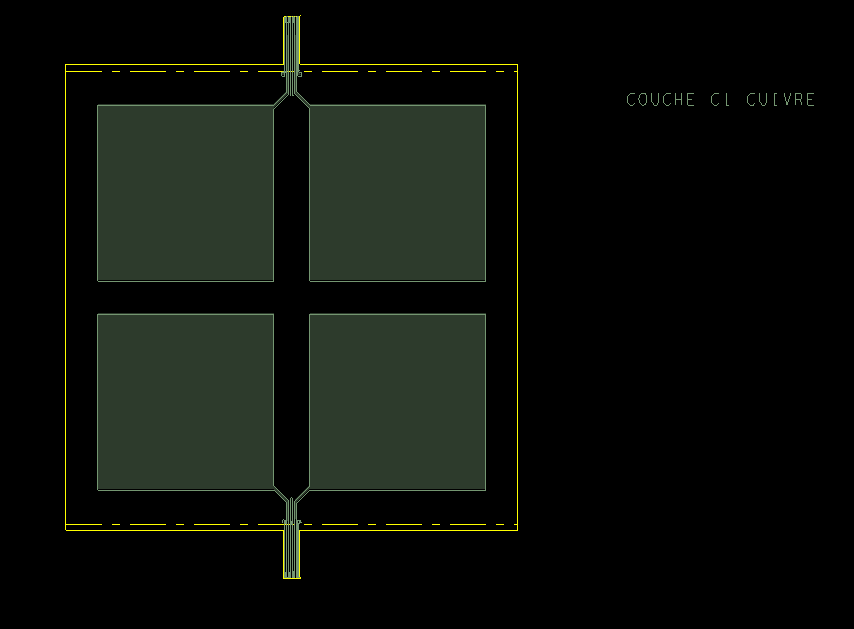 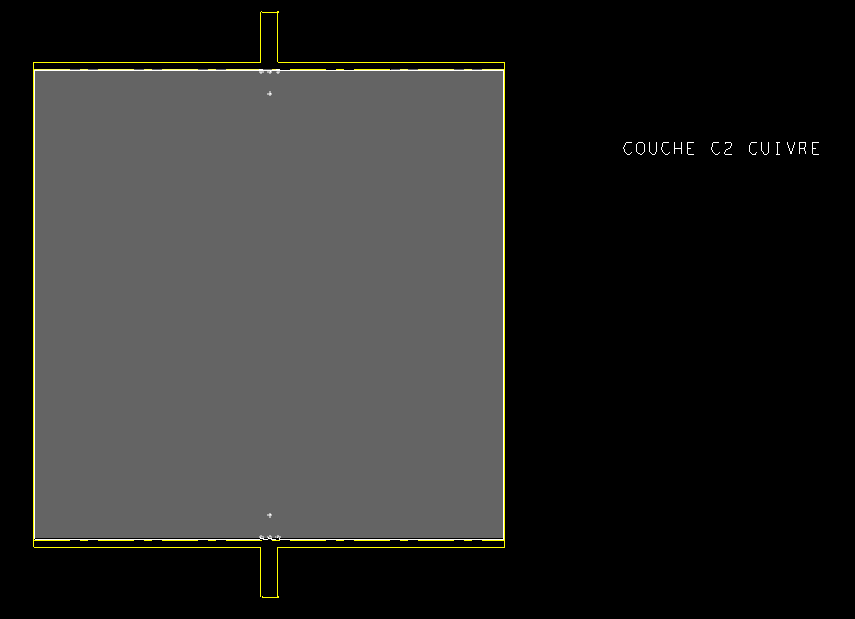 Passage 185,3 => 184
Pliage nok à rediscuter
Raidisseur 300 um à demander
Test HV ok sur fake fev  (500 V 1 mA)

Nombre Kapton HV = 10 kaptons
Système de test par pression non adapté (voir kapton hv4 + fev2.0)